BENVINGUDES A L’ABRIL!
LA DIADA DE SANT JORDI
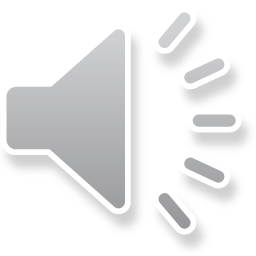 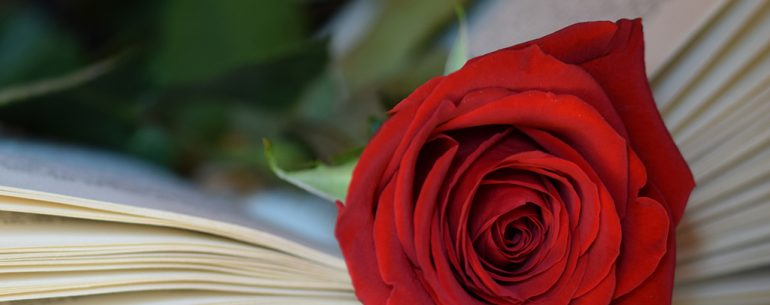 Per Sant Jordi, roses i llibres
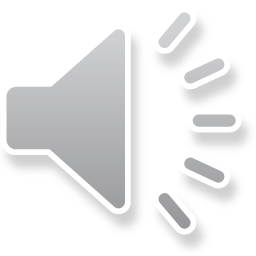 Sant Jordi i la cultura
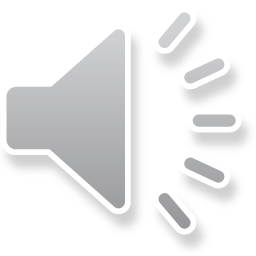 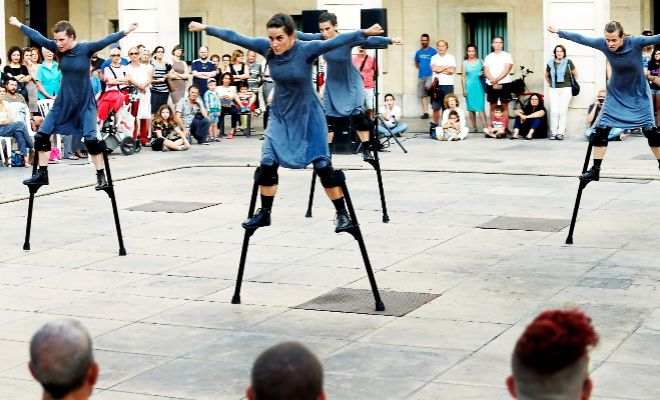 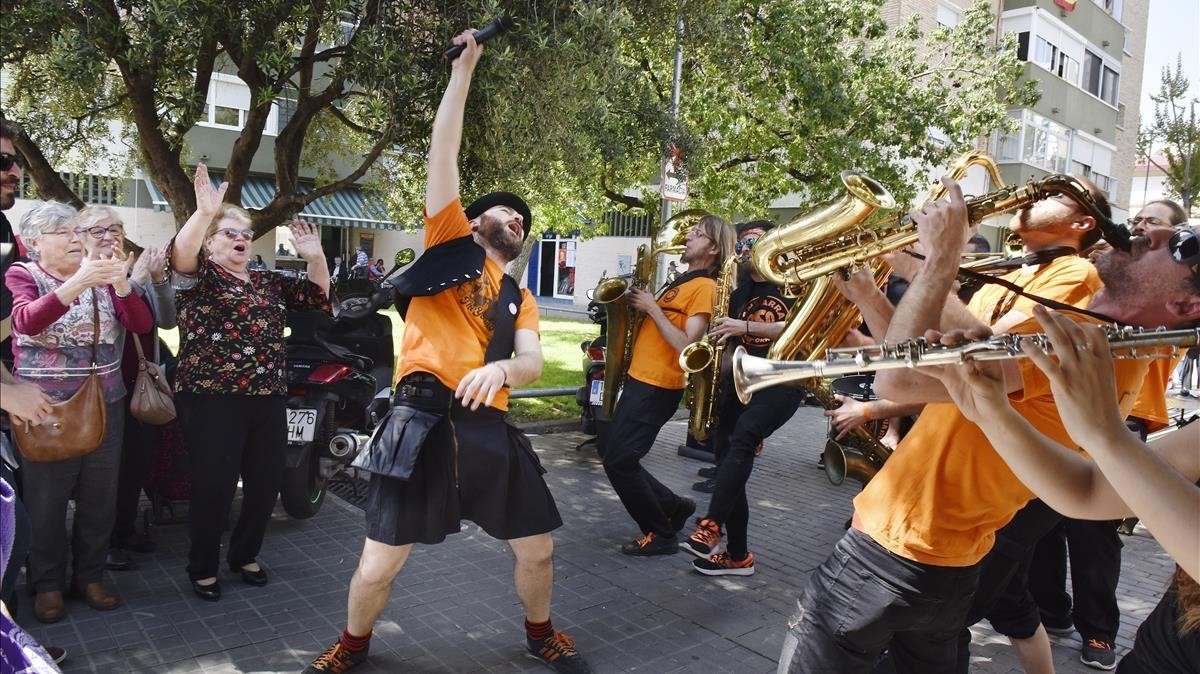 El protagonisme de les roses
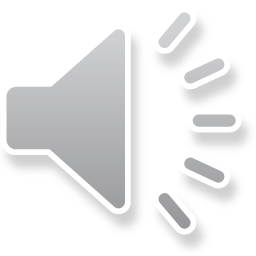 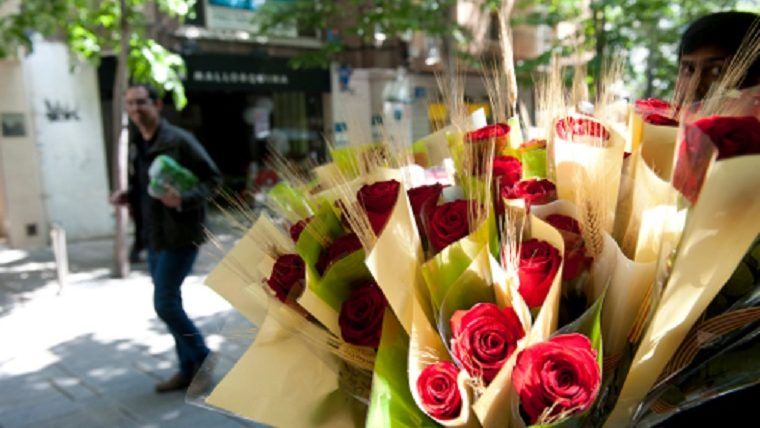 Sant Jordi a Barcelona
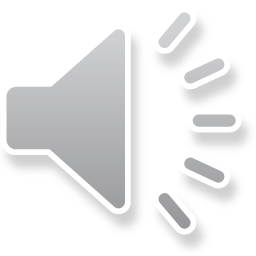 https://www.youtube.com/watch?v=gIt5LBR6FA4
https://www.youtube.com/watch?v=L7Rg5RSjplE
https://www.youtube.com/watch?v=oE3uZvb5LAk
Abril de Miquel Martí i Pol
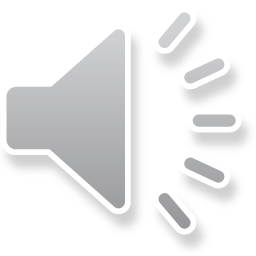 Per l’abril,si cada gota en val mil,cada rosa en val deu mili cada llibre cent mil.
Amb pluja, roses i llibrescelebrem la festa gran,que ningú no en quedi fora,ni els d’ara ni els qui vindran;
els d’ara, per fer patxocaal costat de l’alt patró,els qui vindran, per si tocad’afegir-hi més saó,perquè sant Jordi se sentisempre ben acompanyat
i ens ajudi, als uns i als altres,a poder guanyar el combatque fa tants segles que durai encara no s’ha acabat.
Per això, quan l’abril pintatots els marges de colori fa les nits molt més tèbiesi el cel més encisador,convé que tots, nois i noies,cantem ben fort la cançó:
Per l’abril,si cada gota en val mil,cada rosa en val deu mili cada llibre cent mil.
LECTURA DRAMATITZADA D’ABRIL
https://www.youtube.com/watch?v=hTM8jdhgmvM
I ara et toca a tu...!
Busca un poema en català i prepara-te’l per fer una lectura dramatitzada a l’Skype a les 15h00! També hauràs d’explicar als companys de què tracta el poema, per què l’has escollit (què t’ha agradat, què t’ha emocionat), i explicar qui és l’autor i fer-ne una mica de biografia. 
 En total, entre l’explicació i la lectura dramatitzada, l’exposició haurà de durar entre 5 i 10 minuts.
LA LLEGENDA DE SANT JORDI
Llegeix el document de la web del CDL La llegenda de Sant Jordi. 
Pensa en el següent: com podríem canviar la llegenda per adaptar-la als tems actuals o per fugir dels estereotips?
RECOMANACIÓ MUSICAL
Us recomano que escolteu Amagada primavera del grup català Txarango, que està ambientada en la primavera pels carrers de Barcelona!
https://www.youtube.com/watch?v=rQC-XfJc0K4